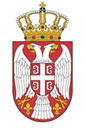 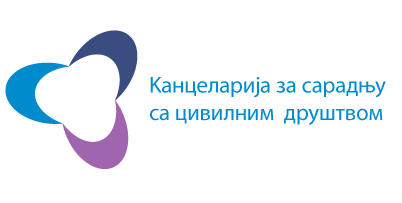 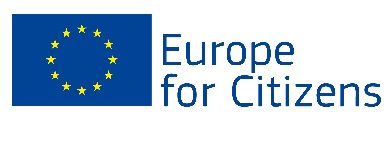 Програм „Европа за грађане и грађанке”
Опште информације о Програму
Република Србија учествује у програму Европа за грађане и грађанке од 2012. године. 

Нови програм који се односи на период 2014-2020 године усвојен је 2014. године 

Међународни споразум између Европске комисије и Владе Републике Србије, који представља основ за учешће организација цивилног друштва и јединица локалне самоуправе из Србије у овом Програму током следећих седам година, потписан је у октобру                   2014. године

Гoдишњи финaнсиjски дoпринoс Рeпублике Србиjе за учешће у Програму изнoси 55000 eвра
Опште информације о Програму
Централизован програм: 
	Генерални директорат Европске комисије за миграције и 	унутрашње послове (DG Home); 
	Извршна агенција за образовне, аудио-визуелне и културне 	политике – Education, Audiovisual & Culture Executive Agency 	(EACEA) са седиштем у Бриселу

Укупaн буџeт oд 185 468 000 eврa зa рaздoбљe oд 2014. дo 2020. 

Отворен за све чланице ЕУ, као и за остале државе које имају потписан међународну споразум (државе кандидати и потенцијални кандидати, државе чланице EFTA) 

Из региона учествују: Хрватска, Словенија, Албанија, Црна Гора, Македонија, Босна и Херцеговина
Ко има право учешћа у Програму?
Удружења
Фондови
Мреже удружења
Образовне и истраживачке институције
Јединице локалне и регионалне самоуправе
Европске мреже и кровне организације
Организације које се баве истраживањима европских јавних политика (think tanks)
Организације цивилног друштва
Невладине организације
Синдикати, итд.
Општи циљеви и карактеристике Програма
Дoпринос рaзумeвању Униjе, њeне истoриjе и рaзличитoсти; 
Промовисање eврoпскoг грaђaнства и унaпрeђење грaђaнскoг и дeмoкрaтскoг учeшћа нa нивoу EУ.

Важне карактеристике Програма:
Равноправан приступ програму свих држава учесница
Транснационалност и локална димензија програма
Међукултурни дијалог
Неговање културе волонтирања као израза активног европског грађанства

ВАЖНО: европска димензија пројеката, промоција европских вредности, транснационална димензија

За период 2016-2020 приоритети програма ВИШЕГОДИШЊИ
Канцеларија и програм Европа за грађане/ке
Канцеларија за сарадњу са цивилним друштвом именована је за националну контакт тачку за Програм
Блиска сарадња са регионалним и европским контакт тачкама за Програм

Подршка у припреми пројектне апликације
Помоћ у успостављању партнерстава
Промотивне активности – инфо сесије, презентације
Радионице за развој пројектних идеја
Интернет промоција и преношење информација
Учешће Србије у Програму
2013: 	77 ОЦД/ЈЛС аплицирало
		7 пројеката са носиоцима из Србије одобрено 			(укупно 487 400 евра)
		67 ОЦД/ЈЛС партнери на одобреним пројектима

2014: 	27 ОЦД/ЈЛС аплицирало
		1 пројекат са носиоцем из Србије одобрен                      		(укупно 132 500 евра)
		38 ОЦД/ЈЛС партнери на одобреним пројектима
		1 ОЦД корисник оперативног гранта за период 2014-2017

2015: 	46 ОЦД/ЈЛС аплицирало
		6 пројеката са носиоцима из Србије одобрено                               		(укупно 371 000 евра)
		63 ОЦД/ЈЛС партнери на одобреним пројектима
Структура Програма
Поглавље 1: Европско сећање

Поглавље 2: Демократски ангажман и грађанско учешће
		
	Мера 2.1 Братимљење градова
	Мера 2.2 Мреже градова
	Мера 2.3 Пројекти организација цивилног друштва

Принцип кофинансирања
Утврђен број партнера и држава из којих долазе партнери
Поглавље 1: Европско сећање
Пројекти који се односе на узроке тоталитарних режима у савременој европској историји (посебно, али не искључиво, нацизам који је довео до Холокауста, фашизам, стаљинизам и тоталитарне комунистичке режиме) и који одају почаст жртвама њихових злочина.

Пројекти који се тичу других значајних момената у новијој европској историји. Посебно активности које охрабрују толеранцију, узајамно разумевање, интеркултурни дијалог и помирење као средства превазилажења прошлости и изградње будућности. Посебан акценат се ставља на млађе генерације.
Приоритети 2016-2020: Европско сећање
Комеморација значајних историјских догађаја из скорашње европске историје

	У 2016. години обележавају се:
1936. Почетак Шпанског грађанског рата
1956. Политичка и друштвена мобилизација у централној Европи
1991. Почетак рата у бившој Југославији
1951. Усвајање Конвенције УН о статусу избеглица
Приоритети 2016-2020: Европско сећање
Комеморација значајних историјских догађаја из скорашње европске историје

2017. година: 
1917. Друштвена и политичка револуција
1957. Римски уговор и настанак Европске економске заједнице 
2018. година:
1918. Крај Првог светског рата
1928/1939 Почетак Другог светског рата
1948. Почетак Хладног рата
1948. Хашка конференција и интеграција Европе
1968. Студенстки протести и покрети за грађанска права, инвазија на Чехословачку
Приоритети 2016-2020: Европско сећање
Комеморација значајних историјских догађаја из скорашње европске историје

2019. година: 
1979. Европски парламентарни избори
1989. Демократске револуције у Централној и Источној Европи и пад Берлинског зида 
2020. година:
1950. Шуманова декларација
1990. Уједињене Немачке
2000. Европска конвенција о људским правима
Приоритети 2016-2020: Европско сећање
2. Цивилно друштво и грађанско учешће у тоталитарним режимима

3. Остракизам и губљење држављанства под тоталитарним режимима – лекције за савремени тренутак

4. Демократска транзиција и приступање ЕУ
Поглавље 1: Европско сећање
Апликанти и партнери – јавне регионалне/локалне власти или непрофитне организације, укључујући организације цивилног друштва, културне, омладинске, истраживачке организације, асоцијације побратимљених градова

Број партнера – организације из најмање једне државе чланице, али се предност даје транснационалним пројектима

Максимални износ гранта – 100.000 евра

Максимално трајање пројекта – 18 месеци

Максималан износ кофинансирања – 70%
Поглавље 2: Демократски ангажман и грађанско учешће
Пројекти који се односе на грађанско учешће у најширем смислу, са посебним фокусом на активности у директној вези са ЕУ политикама
Пројекти који стварају могућности за јачање међусобног поверења, друштвеног ангажовања и волонтерства
Пројекти који спајају широк круг грађана и грађанки поводом тема које су у складу са циљевима Програма

		Мера 2.1. Братимљење градова
		Мера 2.2. Мреже градова
		Мера 2.3. Пројекти организација цивилног 		друштва
Приоритети 2016-2020: Демократски ангажман и грађанско учешће
1. Разумевање и дебата о евроскептицизму

2. Солидарност у времену кризе

3. Борба против „стигматизацијеˮ миграната и јачање међукултурног дијалога и међусобног разумевања

4. Дебата о будућности Европе
Поглавље 2: Демократски ангажман и грађанско учешће
Мера 2.1. Братимљење градова

Апликанти и партнери – Градови/општине или њихови одбори за братимљење или друге непрофитне организације које су правно лице које представља локалне власти и регистроване су у земљи учесници у програму
Број партнера – Пројекат мора да укључује градове/општине из најмање 2 земље учеснице у програму од којих је најмање једна земља чланица ЕУ.
Број учесника пројекта – Најмање 25 позваних учесника (учесника који долазе из држава партнера)
Максимални износ гранта – 25.000 евра
Максималан износ кофинансирања – 50%
Максимално трајање пројекта – 21 дан
Поглавље 2: Демократски ангажман и грађанско учешће
Мера 2.2. Мреже градова

Апликанти – градови/општине или њихови одбори за братимљење, остали нивои локалне власти који постоје у земљама учесницама у програму, асоцијације/федерације локалних власти.
Партнери – градови/општине или њихови одбори за братимљење и остали нивои локалне власти, асоцијације/федерације локалних власти; непрофитне организације цивилног друштва. 
Број држава учесница пројекта – пројекат мора да укључи градове/општине из најмање 4 земље учеснице у програму од којих макар једна мора да буде чланица ЕУ; најмање четири догађаја у оквиру пројекта морају бити планирана.
Број учесника – најмање 30% позваних учесника (учесника који долазе из држава партнера)
Максимални износ гранта – 150.000 евра
Максималан износ кофинансирања – 70%
Максимално трајање пројекта – 24 месеца
Поглавље 2: Демократски ангажман и грађанско учешће
Мера 2.3. Пројекти организација цивилног друштва

Пројекти морају укључити бар једну од следеће три активности:
	-Промоција друштвеног ангажмана и 	солидарности 
	-Прикупљање мишљења и ставова
	-Волонтирање
Поглавље 2: Демократски ангажман и грађанско учешће
Мера 2.3. Пројекти организација цивилног друштва

Апликанти – непрофитне организације, укључујући организације цивилног друштва, образовне, културне и истраживачке институције
Партнери – јавне локалне/регионалне власти или непрофитне организације, укључујући организације цивилног друштва, образовне, културне и истраживачке институције, одбори за братимљење градова и мреже градова
Број држава учесница пројекта – пројекат мора да укључи организације из макар 3 земље учеснице у програму од којих је макар једна земља чланица ЕУ.
Максимални износ гранта – 150.000 евра
Максималан износ кофинансирања – 70%
Максимално трајање пројекта – 18 месеци
Како се одређује буџет?
Поглавље1. Европско сећање
Број учесника
Број укључених држава
Број догађаја
Припремне активности

Поглавље 2. Мера 2.1. Братимљење градова
Број позваних учесника (учесника из држава партнера)

Поглавље 2. Мера 2.2. Мреже градова
Број учесника 
Број укључених држава
Број догађаја

Поглавље 2. Мера 2.3. Пројекти организација цивилног друштва
Број учесника
Број укључених држава
Број догађаја
Припремне активности
Критеријуми избора
Доследност циљевима програма и програмским поглављима (30%)

Квалитет плана активности пројекта (35%)

Ширење резултата (15%)

Утицај и укључивање грађана (20%)
Рокови за пријаву
1. март:  Поглавље 1. Европско сећање;                             Поглавље 2 – Мера 2.1 Братимљење градова, Мера 2.2 Мреже градова и Мера 2.3 Пројекти организација цивилног друштва
1. септембар: Поглавље 2 – Мера 2.1 Братимљење градова, Мера 2.2 Мреже градова

Програмски водич и упутство за конкурисање доступни на:
Сајт Канцеларије: секција ЕУ – Европа за грађане и грађанке
Сајт EACEA: http://eacea.ec.europa.eu/europe-for-citizens_en
Пријава
European Commission Authentication Service – ECAS налог 
Регистрација (http://ec.europa.eu/education/participants/portal/desktop/en/home.html) 
	Идентификациони код (PIC) – сви партнери морају бити 	регистровани и имати PIC

Документација:
Образац правног субјекта 
Образац финансијске идентификације
еОбразац – eForm (https://eacea.ec.europa.eu/PPMT/):
Изјава части 

Пријавна документација се шаље искључиво електронски до 12 часова на дан рока за пријаву, путем електронског система пријаве који се налази на web страници EACEА.
Канцеларија за сарадњу са цивилним друштвом 
Владе Републике Србије 
www.civilnodrustvo.gov.rs  
marina.tadic@civilnodrustvo.gov.rs 
europeforcitizens@civilnodrustvo.gov.rs  
Тел: +381 11 31 30 968
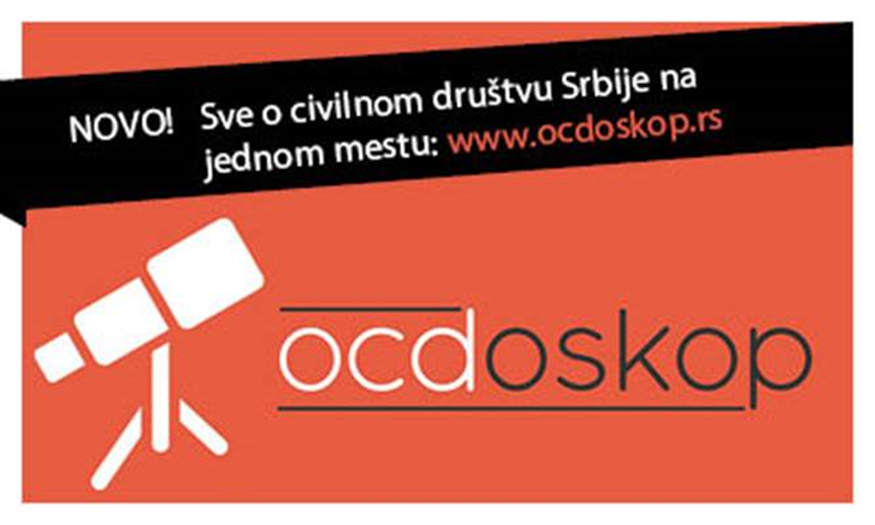